Faktory KPP
Regionální ekonomie a politika II
Prof. RNDr. Milan Viturka, CSc.
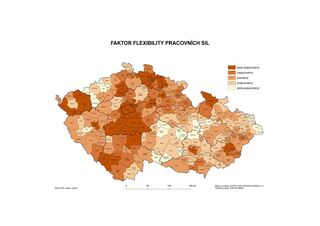 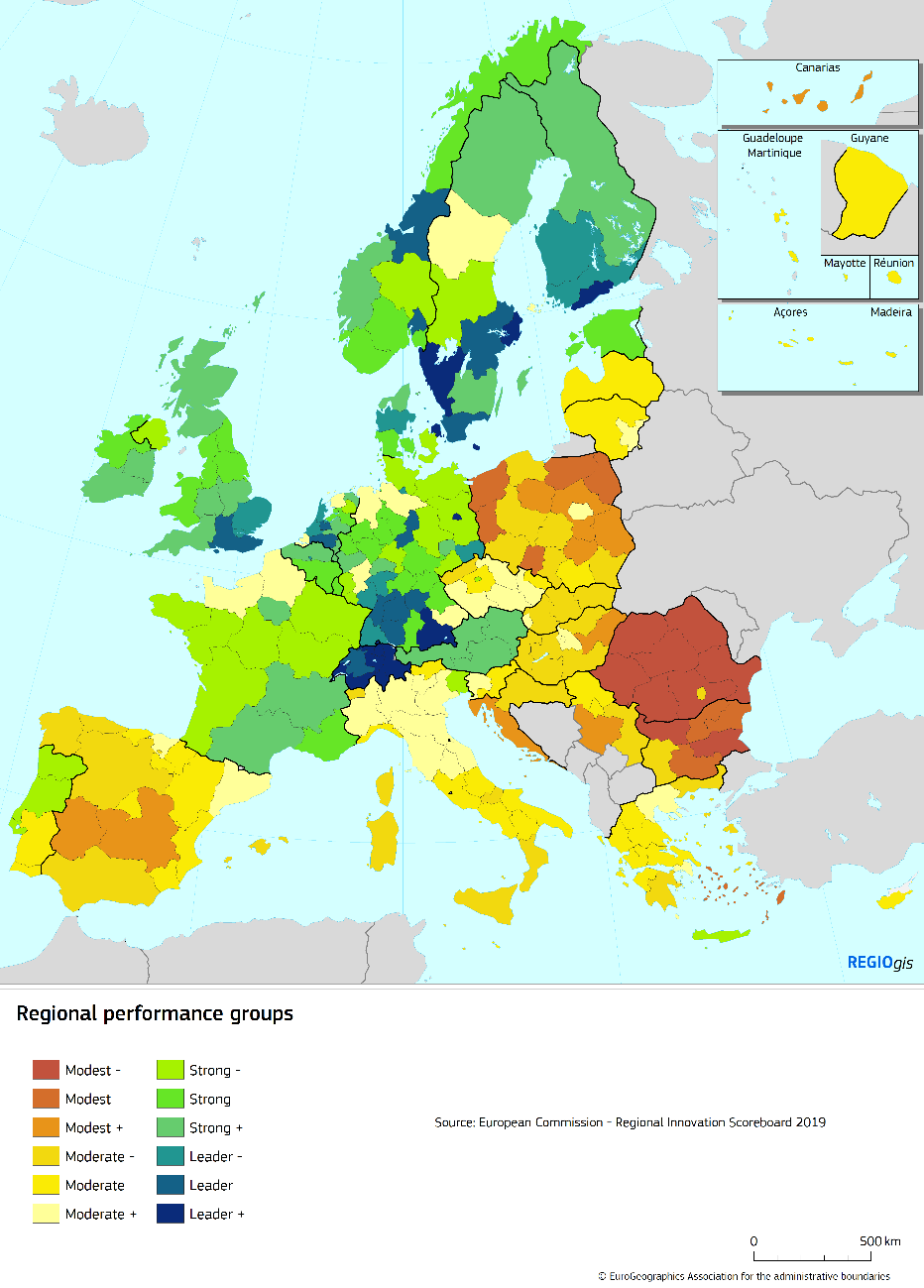